企業會財必修部分營商環境
課題 C01:  
香港的營商環境
-  全球一體化對商業的影響
香港特別行政區政府
教育局科技教育組
更新於2022年
[Speaker Notes: 導論
本課節旨在讓學生基本了解全球一體化。學生將通過預習與分組討論，積極探索全球大型公司之間的共同點，以及全球一體化的過程和影響。

課時
一課節四十分鐘]
活動一：課前預習—四間大型企業的業務
這些公司的產品遍佈全球各地
Uniqlo
Nike
IKEA
Apple
它們的總公司位於哪裏
它們的分公司位於哪裏
生產什麼
怎樣生產
為誰生產
在哪裏生產
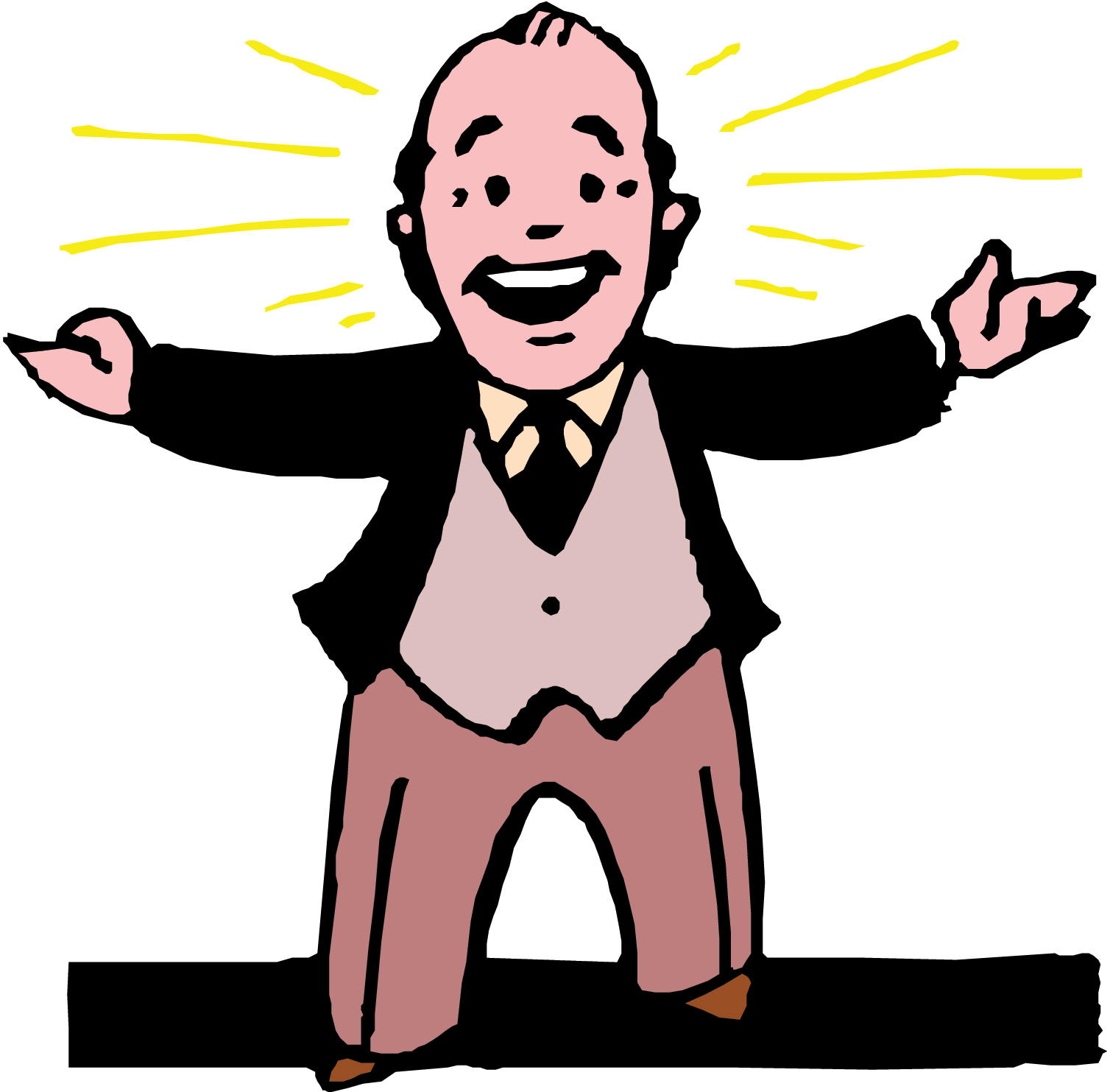 它們有甚麼共同點？
課題 C01
全球一體化對商業的影響
企業會財必修部分
學與教示例
2
[Speaker Notes: 第一課節

課節開始時，教師要求學生按下列各項，分享他們對這四間大型企業的研習心得（學生工作紙第1-3頁活動一）:
它們的總公司位於哪裏
它們的分公司位於哪裏
生產什麼
怎樣生產
為誰生產
在哪裏生產

教師跟進學生的分享內容，接着詢問學生：「這些企業有甚麼共通點？」

學生的回答可能包括：
它們於全球創立自己的品牌。
它們是市場領先者。
它們的員工遍佈全球各地。
它們的商品幾乎是全球所需。
它們擁有國際間的聯繫與網絡
它們的產品行銷全球市場。

最重要的是，這些公司的產品遍佈全球各地。]
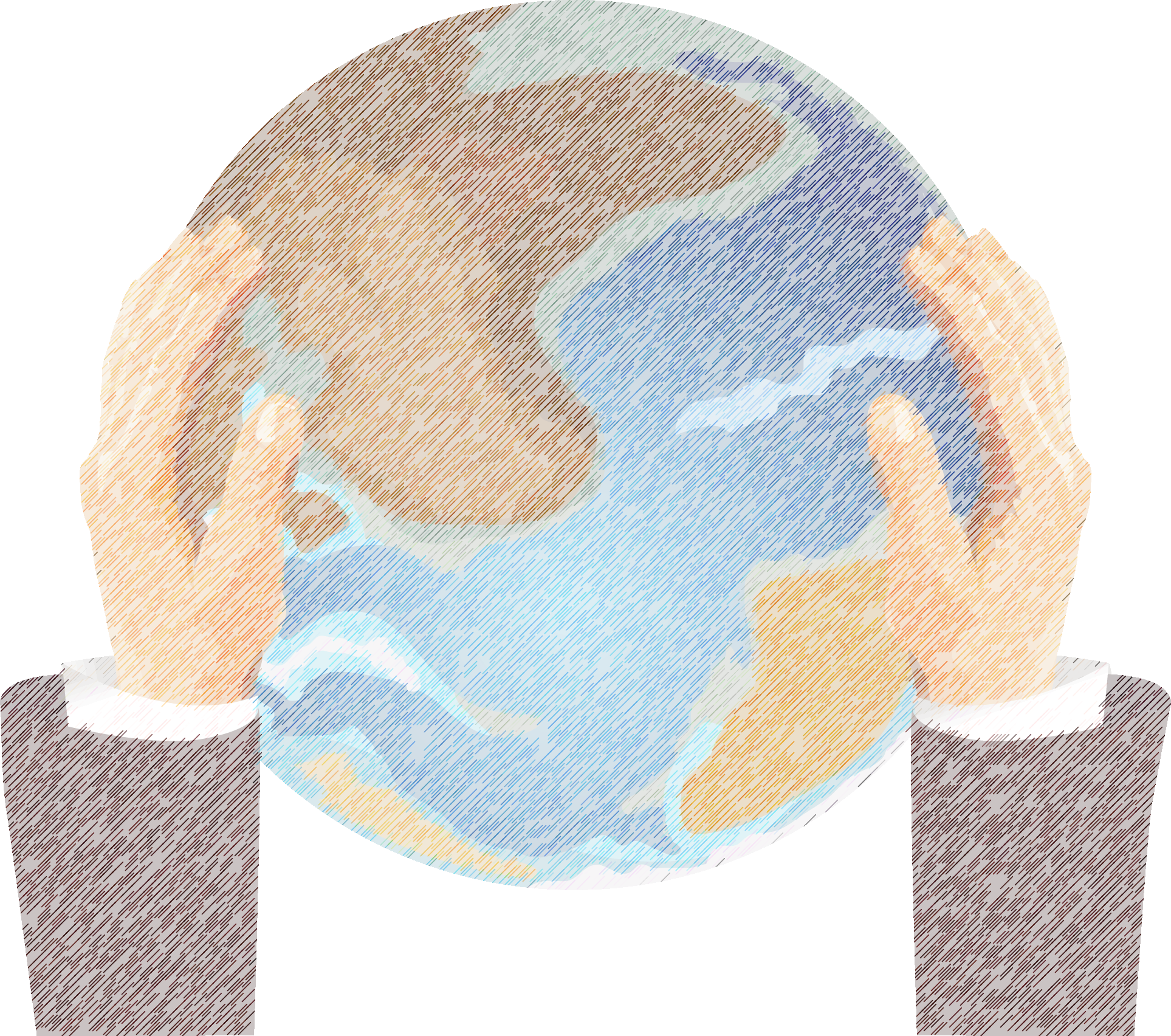 它們有甚麼共同點？
一個無國界的世界
Uniqlo
Nike
IKEA
Apple
物料採購: 
全球
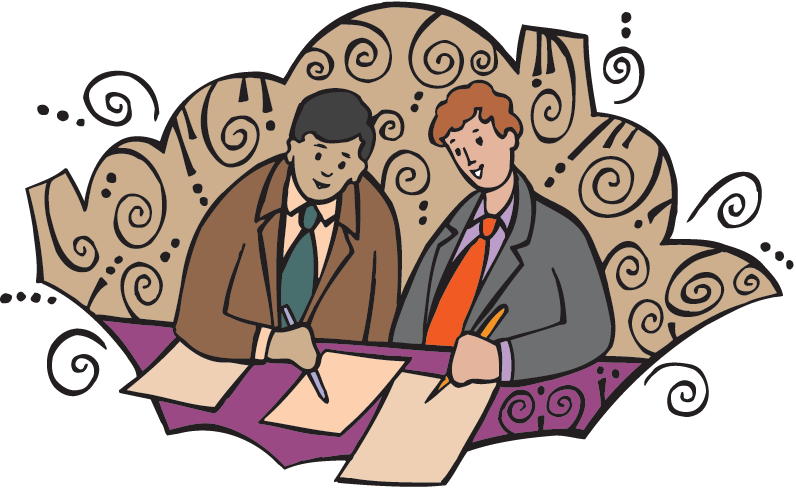 生產：
亞洲、東歐、
拉丁美洲等
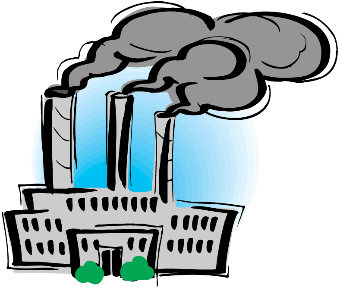 分佈：
全球
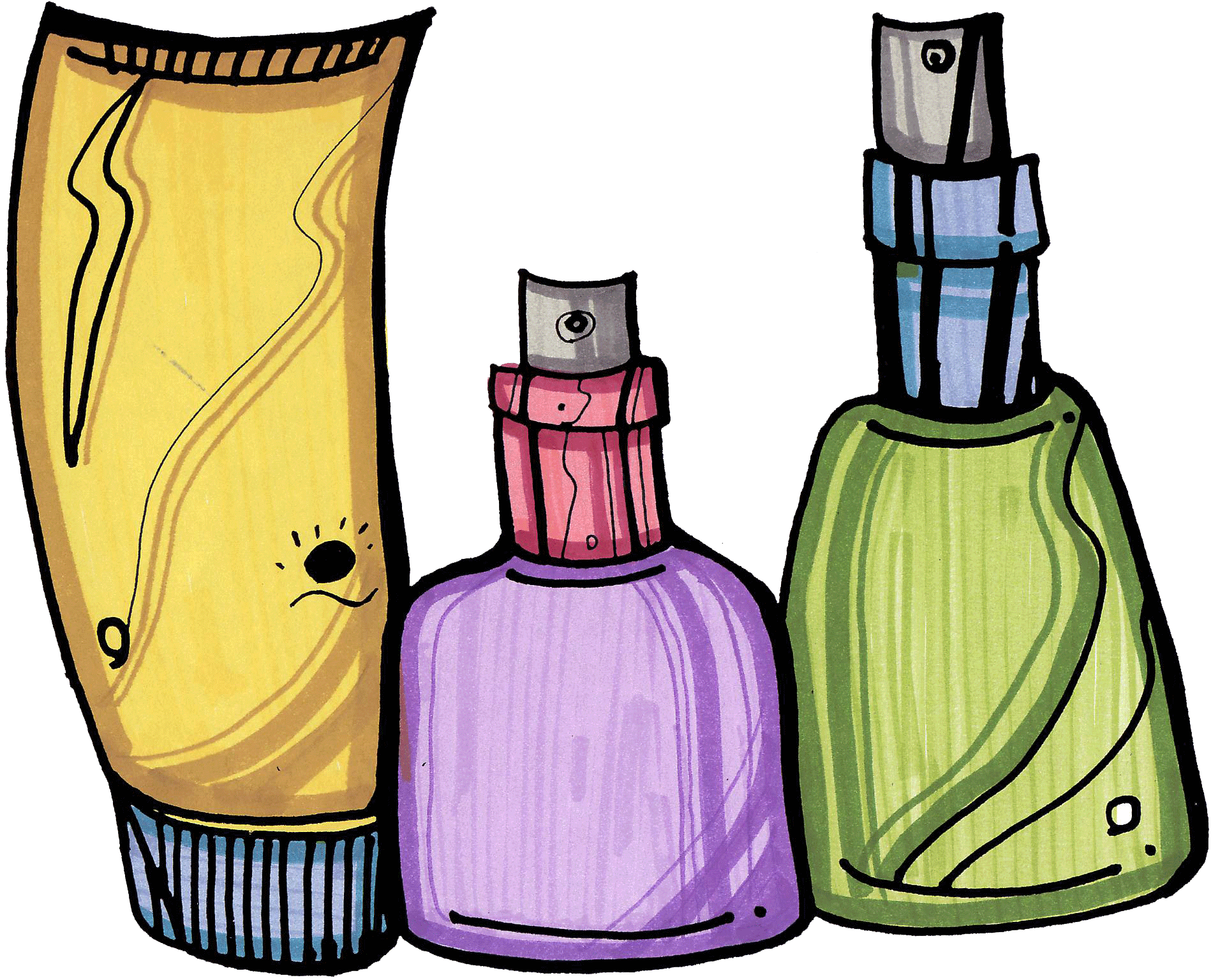 課題 C01
全球一體化對商業的影響
企業會財必修部分
學與教示例
3
[Speaker Notes: 教師就「它們有甚麽共通點」的討論，總結以下重點：
這四間大型公司從世界各地採購材料，外包／擁有工廠（尤其在亞洲，南美洲及東歐），遍佈全球。
它們在總公司設計產品，然後在總部以外的國家生産／組裝產品，最後在全球出售成品。
它們具跨國公司＊的特徵，意味着經濟達到了全球一體化的境界（一個無國界的世界）。
它們藉着全球一體化的過程積極參與國際舞臺—本課節的主題。

＊將在「企業擁有權類型」課題內，進一步探討跨國公司課題。

教師接着引導學生進一步看中國在這些全球活動中所扮演的角色，例如：
Uniqlo的LifeWear服飾是在日本設計，當中部分的服飾則在中國生産，並銷售／分銷至全球；
Nike已實現經濟活動全球一體化， 從（1）鞋子在美國設計； （2） 鞋子在泰國及越南等生産；（3）鞋子在全球銷售及分銷。
在過去數十年，中國已成爲「世界工廠」，以生產電器及電子產品、成衣及紡織品、玩具、手錶及計時器、鞋子等而聞名。就目前擁有全球供應和生產鏈的中國，是世界貿易的「增長引擎」。
香港特區作爲國際金融中心，是西方和東方之間重要的貿易樞紐。香港特區與世界其他國家，尤其中國，在經濟、政治、文化上都變得相互依賴。


教師總結全球一體化是沒有一致的定義，卻有很多思考及詮釋。一般來説，全球一體化可被視爲一個過程，有以下特徵：
企業之間變得更緊密聯繫及相互依賴
產品設計／生産／品質和宣傳策略標準化，適用於全球
世界人口（僱員、供應商、生産商、顧客）融為一個單一的社會。
分公司分佈／擴展至世界每一個角落，當中包括銷售、原料和部件採購，以及生産。]
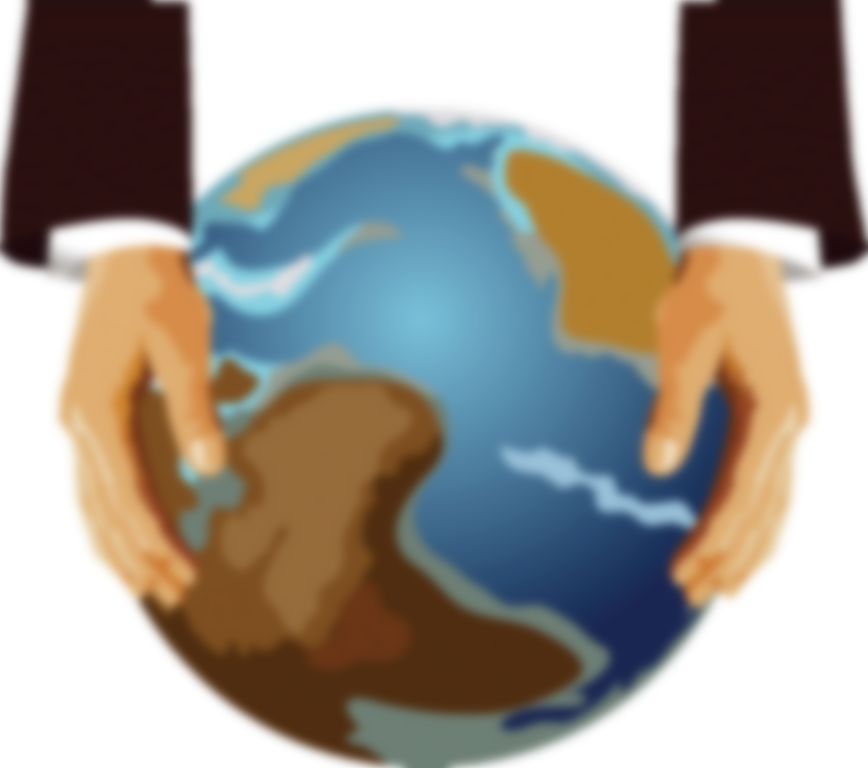 全球一體化對企業的影響
資金
貿易及市場
生產
資訊
人
課題 C01
全球一體化對商業的影響
企業會財必修部分
學與教示例
4
[Speaker Notes: 教師指出，全球一體化可確認爲促進全球在經濟、政治、文化方面相互聯繫的過程。爲了討論全球一體化對企業的影響，這課節我們將從經濟角度，集中探究與商業有關的問題。

基於上一課節的討論，以及學生在中一至中三時對香港營商環境的已有知識，教師引導學生從以下方面思考全球一體化的影響：
資金：你是否認為企業在全球的資金流動較數十年前加快不少？你認為甚麼因素引致這種狀況？
貿易及市場：在過去數十年間，大多數國家嘗試參與國際貿易。你知道當中的原因嗎？這會如何影響各國間的貿易關係？
生產：有甚麼原因令跨國公司從總公司所在地以外採購物料、外判商業功能、將生產工序外包給工廠，並將生產分工？
資訊：在過去二十年，是什麼令人與人之間及／或企業之間的溝通跨越時間和空間，瞬間變得普遍？
人：由於勞動力的流動性較資金低，你對過去數十年來勞動市場之間的聯繫有什麼看法？

學生有可能表達以下看法:
資金：為了獲得國家投資優惠（例如愛爾蘭、巴西、越南的政府，以及一些其他國家提供現金、減稅、土地與建築，以吸引各公司在該地設立工廠。）
貿易與市場：為了發掘新市場和／或顧客；為了跟隨競爭者的腳步，走向國際並嘗試佔一席位；為了進入戰略市場和／或取得物料；為了創造全球聯繫；為了實施／避免貿易壁壘
生產：為了獲得經濟規模／達至最低成本或最高利潤
資訊 ：為了以先進的通訊科技從企業、個人、顧客取得最新和及時資訊
人：為了獲得低成本勞工／物料；或有時按情況需要，獲得技術勞工

（資料來源：取自大衛艾克（1998）。全球一體化戰略，市場管理策略第5版，紐約：約翰威立，第14章，頁256-260。）]
全球一體化對商業的影響：資金
由於金融投資工具的創新及不同國家銀行之間持續增加的貨幣互動（存款和借貸），企業能夠從不同的渠道籌集資金（例如海外股票交易市場）
透過資本市場自由化，投資者擁有更多投資機會（及風險）
隨着全球金融市場互相聯繫，證券市場變得更波動
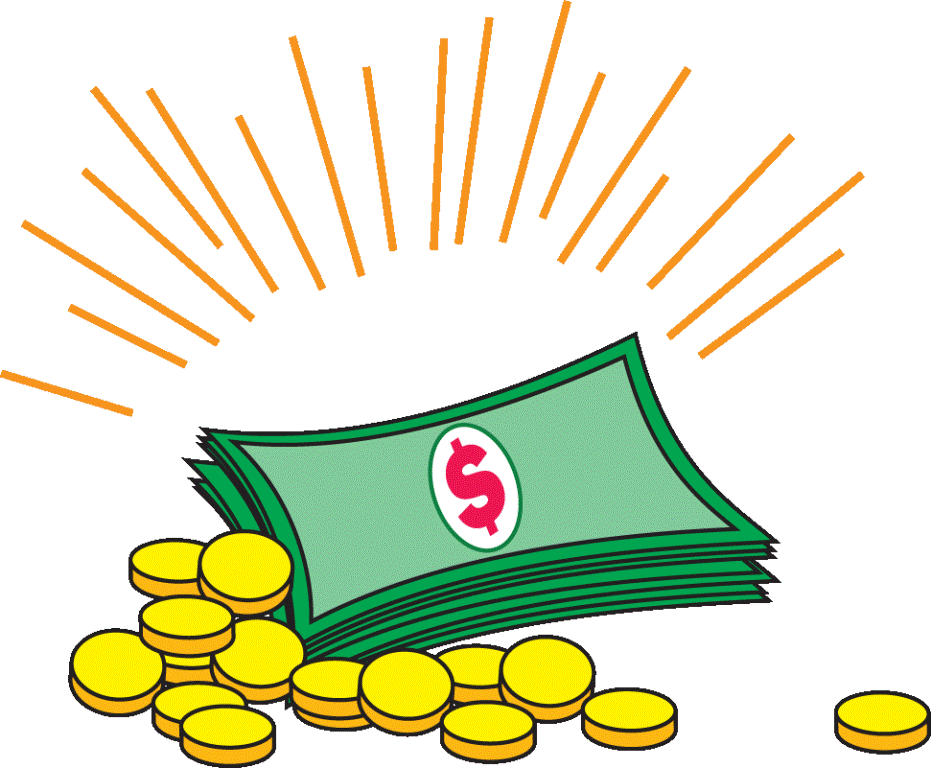 課題 C01
全球一體化對商業的影響
企業會財必修部分
學與教示例
5
[Speaker Notes: 就資金方面，教師總結及解釋全球一體化對企業的影響。

重點：
公司可於海外股票市場上市集資。公司如恆生銀行、中華電力、百度集團股份有限公司和阿里巴巴集團控股有限公司亦在美國股票市場上市。
由於全球一體化，令投資者有機會在不同國家投資。投資形式有兩種，即外商直接投資和投資組合。其中一個外商直接投資的例子，就是在外國設立工廠或店鋪。投資組合指間接持有外國公司的證劵，如股票或債劵。投資者可直接或透過投資互惠基金購買股票和債券。
香港是外國投資者進入內地的門戶，亦是內地企業走出國際的平台，因此香港與內地的經濟發展是唇齒相依，不可分割。

(備註：雖然資本市場自由化創造了很多投資機會，但匯率的波動及金融市場互相影響，亦令風險上升。)]
全球一體化對商業的影響：貿易及市場
企業接觸更多顧客，而國際貿易亦帶來商機，有助進入新市場，即它們可將產品推廣和銷售至全球。
公司之間在經濟上變得越來越互相依賴。另一方面，企業與外國公司競爭加劇。
國際貿易組織如世界貿易組織（WTO）於1995年成立，以處理國家之間的貿易規則。
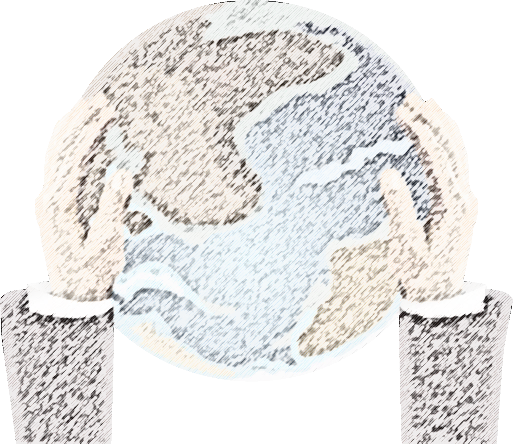 課題 C01
全球一體化對商業的影響
企業會財必修部分
學與教示例
6
[Speaker Notes: 就貿易及市場方面，教師總結及解釋全球一體化對企業的影響。

重點：
香港公司不局限於本地市場。它們的產品可銷售至美國、西歐和東歐、亞洲、中東、非洲不同國家和世界各地。
然而，外國公司亦可能與香港公司競爭本地市場 。例如，本地書店需要與網絡書店（如亞馬遜）競爭。
香港堅決支持多邊貿易制度，並遵從世貿自由貿易制度下，無歧視及最惠國待遇的原則，這些原則適用於商品貿易及服務的貿易*。
香港與內地是彼此的主要貿易夥伴: 在2020年，內地是香港產品最大的出口市場，佔香港總出口額的46.6%。自1982年起，內地一直也是香港最大的貨物供應商。在2020年，從內地進口香港的總額佔進口總額的45.1%*。

*資料: https://www.tid.gov.hk/english/aboutus/publications/factsheet/china.html  （瀏覽於2022年3月17日）]
全球一體化對商業的影響：生產
企業具靈活性，以搬遷生產線達致：  
規模經濟
低廉的勞工以降低生產成本，以及在全球採購原材料，造就全球供應與生產的發展
更接近顧客，節省運輸成本
外判的機會
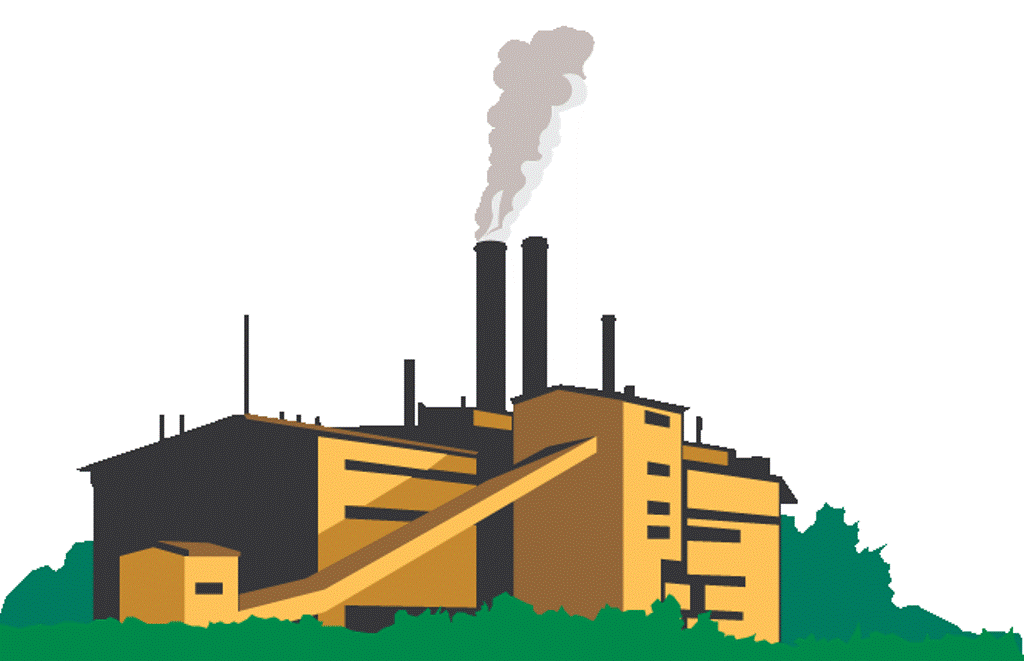 課題 C01
全球一體化對商業的影響
企業會財必修部分
學與教示例
7
[Speaker Notes: 就生產方面，教師總結及解釋全球一體化對企業的影響。

重點：
過去二十年，許多跨國公司（例如Uniqlo、Nike、Apple）透過搬遷或外判生產至中國等地，利用成本較低的生產要素及大規模生產，將成本大幅降低。
其他例子：福士汽車在中國成立了合營工廠以生產多種型號的福士汽車，因此它能以較低關稅在中國市場銷售汽車，並節省從歐洲運送汽車到中國的運輸成本。
對於一些服務行業，外判給較低成本國家的情況十分普遍，例如在美國很多資訊科技公司一直將它們的軟件開發活動外判給印度。
服務行業是支持香港經濟增長的重要支柱。一些服務行業將它們公司的部分支援功能外判至較低成本國家／地區，例如一些香港銀行／保險公司將熱線／查詢服務外判至廣州，以降低營運成本。
中國是「世界工廠」，並與許多不同國家及地區有巨額貿易。香港特區於世界上擁有特殊的貿易地位，扮演着中國和世界其他地方之間的轉口貿易角色。在2020年，透過香港出入口往內地的商品總值佔香港整體轉口貨值的89.6%*。

*資料來源: https://www.tid.gov.hk/english/aboutus/publications/factsheet/china.html （瀏覽於2022年3月17日）

（備註：簡言之，在生產方面，全球一體化對商業帶來以下結果：
1. 全球製造
2. 全球採購）]
全球一體化對商業的影響：資訊
由於電腦化、電訊及數碼化在過去數十年迅速發展，資訊全球一體化讓企業能以低成本獲得寶貴和及時的資訊：
適應變化和更快地應對競爭 作出明智決定及更快地回應市場
激發新思維和創新
在全球共享重要資訊 在知識時代生存，成長和蓬勃發展
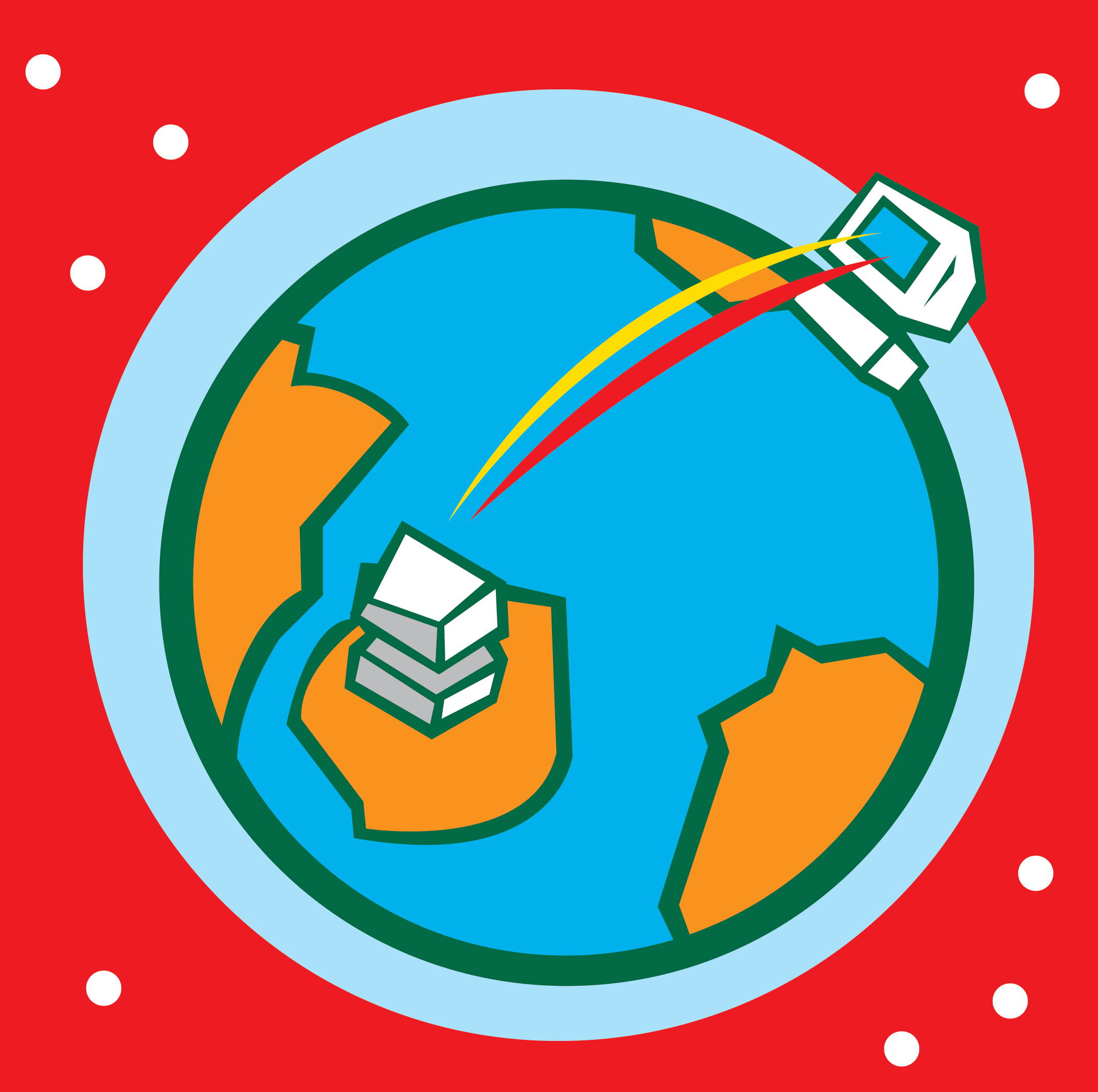 課題 C01
全球一體化對商業的影響
企業會財必修部分
學與教示例
8
[Speaker Notes: 就資訊方面，教師總結及解釋全球一體化對企業的影響。

重點:
在新興技術的幫助下，尤其自1990年代萬維網的興起，企業能以極低成本獲得寶貴和及時的資訊：
企業能夠適應變化和應對競爭，決策更好，並能更快地回應市場。例如公司若想找尋供應商，它可以運用互聯網或B2B（企業對企業“business-to-business”）服務供應商，在全球找尋最佳的選擇／方案，這樣又可提高企業的效率和競爭力。
更多資訊的流動和交換，有助激發新的思維與創新。新產品開發成功的關鍵要素在於跨功能和組織間的溝通和互動。
訊息流動的增加，讓世界各地的個人和企業能分享重要資訊。隨着知識時代的來臨，資訊和知識作為創造財富的基本資產，也是使商業組織能夠生存、成長、蓬勃發展的關鍵元素。
香港擁有世界級基建，當中包括高效率的本地和區域運輸網絡，先進的空運和海運系統，全球頂尖的數碼和電訊設備。這些設備便利了人、貨物、資訊在香港與世界各地間有效率地流動，加強了香港與不同地區的商業聯繫*。

*資料來源: https://www.hkeconomy.gov.hk/tc/pdf/Business_report_c-2021.pdf （瀏覽於2022年3月17日）]
全球一體化對商業的影響：人
僱員的流動性
企業或公司能在全球招聘專業人士或技術勞工。
在全球就業市場上開闢更多就業機會，增加勞工的人口流動。 
顧客能接觸相似的國際市場和產品
顧客的要求和需要變得相似
課題 C01
全球一體化對商業的影響
企業會財必修部分
學與教示例
9
[Speaker Notes: 就人方面，教師總結及解釋全球一體化對企業的影響。

重點：
 對僱員而言：人員流動性
　引致勞工流動加劇的幾項因素：
跨國公司的發展是透過直接投資、外判、合營等，把部份業務／生產流程轉移至總部所在地方以外，使「全球勞工」的流動性提升。
工業化國家（例如德國）的人口漸趨老化，為勞動力創造需求，而發展中國家（例如印尼、越南）擁有年輕、活躍人口，正好是工業化國家所需吸納的勞動力供應來源。
此外，國家如中國和印度的工人，一般受過良好教育，能在國際市場上較具競爭力。
香港的勞動人口教育程度高，尤其是信譽良好並能與國際接軌的專才。因此，香港備受各地的商業夥伴所信賴，特別是在內地市場，香港有助外國企業開拓內地市場，也協助內地企業走出國際*。

*資料來源：https://www.hkeconomy.gov.hk/tc/pdf/Business_report_c-2021.pdf （瀏覽於2022年3月17日）

（資料來源：The INSEAD−Wharton Alliance on Globalizing: Strategies for Building Successful Global Business（歐洲商業管理學院--沃頓聯盟對於建立成功的全球業務的全球一體化策略）第9頁。作者：Catignon, Hubert and Kimberly, John R. (n.d.)，倫敦劍橋大學出版社出版）。  

 對顧客而言：國際市場相似性
由於全球經濟增長，促進旅遊消費。這增加了對相似／相同（同類）產品和服務的需求。例如世界各地的機場開始變得相似，均採用相似的辦理登機手續和處理行李設備、零售店鋪等。
隨着國際旅遊增加，加上地球村效應，不論人們身在何方，他們的消費和消費習慣都愈來愈相似。]
活動二：分組討論
全球一體化的正面與負面影響一直都是辯論的主題。
學生分成四至五人一組，討論全球一體化的正面和負面影響。
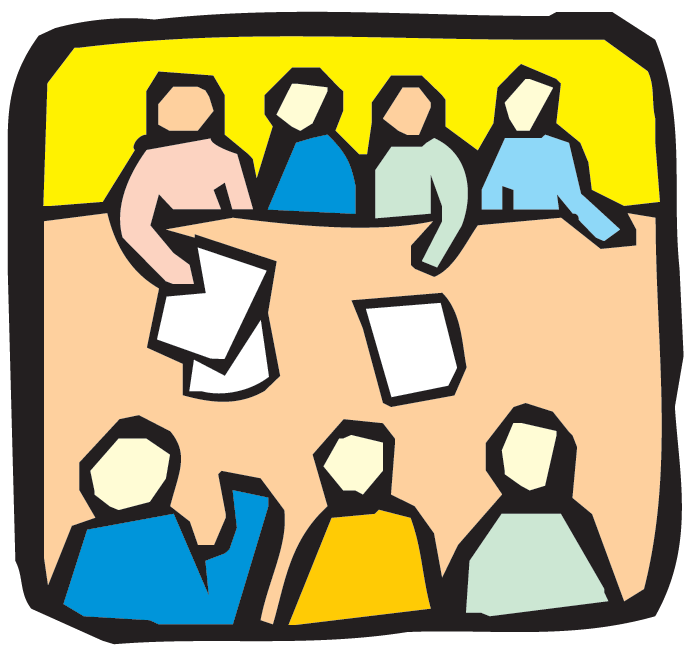 課題 C01
全球一體化對商業的影響
企業會財必修部分
學習與教學範例
10
[Speaker Notes: 活動二：

教師將學生分成四至五人一組，討論全球一體化的正面與負面影響，並要求他們完成學生工作紙第4-5頁。

教師邀請小組代表分享他們的看法。]
全球一體化的正面影響
國家之間的自由貿易增加
商品與人員的流動更方便和快捷
發達國家對發展中國家的投資增加
公司跨境經營更靈活有彈性
個人與企業在全球間的溝通增加
以更好的電訊科技連結全球各地的人士
發展中國家加強環境保護意識
正面影響
課題 C01
全球一體化對商業的影響
企業會財必修部分
學與教示例
11
[Speaker Notes: 教師總結討論，並概括全球一體化的正面影響。

全球一體化的建議正面影響：
國家之間的自由貿易增加。
商品與人員的流動更方便和快捷。
由於資金流動加強，發達國家對發展中國家的投資增加。
公司跨境經營更靈活有彈性。
個人與企業在全球間的溝通增加，通訊流量增多，如透過互聯網、外聯網、內聯網和電話會議，讓世界各地的個人和公司均可分享重要資訊。
國際傳媒，例如美國有線新聞網絡、英國廣播公司等，將世界各地的人連結／聯繫。透過先進的電訊科技，尤其互聯網的出現，世界各地的人更容易取得即時消息。
發展中國家更重視環境保護。例如自2006年6月1日起，發達國家（例如美國、歐盟成員國、日本）要求供應商（主要來自發展中國家）就電器及電子產品、部件及零件實施《RoHS有害物質限制的相關法規》。

（資料來源： 
http://www.buzzle.com/articles/advantages-of-globalization.html （瀏覽於2007年12月19日）
http://www.darkseptemberrain.com/advantages.htm （瀏覽於2007年12月19日））]
全球一體化的負面影響
工廠／辦公室的遷移導致就業機會減少
一個國家經濟混亂會影響所有國家
發展中國家有可能被發達國家剝削
由於勞動人口的流動性高，疾病蔓延的風險增加，例如SARS及禽流感
國際組織（例如世界貿易組織）限制個人及國家自由
環境的完整性遭到破壞
由於需要共享自然資源，當地國家之間對彼此產生敵意
負面影響
課題 C01
全球一體化對商業的影響
企業會財必修部分
學與教示例
12
[Speaker Notes: 教師總結討論，並概括全球一體化的負面影響。

全球一體化的建議負面影響：

由於公司尋求低廉的勞工，更多技術性與非技術性工作從發達國家流向發展中國家。以香港為例，由於工廠北移，許多香港工人被中國或越南工人取代以致失去工作。
一個國家經濟混亂會影響所有國家。例如2007年美國發生次按危機，由於全球金融市場環環相扣，歐洲和亞洲國家的經濟也陷入混亂。
i) 發展中國家因政治和經濟力量較弱，容易遭受發達國家的剝削。全球一體化令一些發展中及／或貧窮國家（例如非洲及南美國家）在政治和經濟上均被發達國家所支配。在全球市場，由於發展中國家在生產上與發達國家相比欠優勢，因此自由貿易可能阻礙發展中國家以開展新興產業帶動經濟發展。發展中國家可能需要以關稅支援新興製造業的發展。
ii) 隨着國家／地區之間的自由貿易增加，全球一體化令市場和投資的競爭加劇，這令國家／地區的國產貨物和服務增長面臨挑戰。
疾病在國與國之間蔓延的風險增加（例如2019冠狀病毒病）。
國際組織如世界貿易組織（世貿）限制國家自由。世貿監管成員國簽署的眾多協議，例如商品貿易、服務、知識產權、爭端解決及貿易政策。某國家若被專家小組發現違規行為將受到制裁。
由於公司利用發展中國家寬鬆的監管規例，在當地開設工廠排出污染物，導致環境的完整性遭受破壞。發達國家的環境法例嚴厲，而發展中國家的監管條例則較寬鬆。因此，亦有公司會將工業／化學廢料運往發展中國家處理。
國內或跨境國家中，尤其一些管治薄弱的國家，可能就自然資源出現糾紛／衝突。這些糾紛／衝突有時難以和平解決，無可避免地帶來暴力衝突，對國家經濟、社會及政治的穩定性造成破壞。

資料來源:
http://www.darkseptemberrain.com/ideas/advantages.htm （瀏覽於2007年12月19日）。
經濟學人（2002年2月）。全球一體化的特別報道。
新企鵝商業字典（The New Penguin Dictionary of Business）（2002）。倫敦：企鵝出版集團，頁389。
https://econ.economicshelp.org/2007/06/advantages-and-disadvantages-of-wto.html  （瀏覽於2022年3月17日）。

第一課節完]
企業會財 必修部分 營商環境
課題 C01：  
香港的營商環境
更多國際間的貿易合作
香港特別行政區政府
教育局科技教育組
更新於 2022年
[Speaker Notes: 第二課節

承接課節一全球一體化的討論，本課節會進一步探討有關國際貿易的議題，重點聚焦在主要國際間的貿易合作。
世界各地的跨國公司積極參與全球貿易及其他經濟活動。隨着電訊及交通運輸科技日新月異，跨國公司在世界各地管理供應鍊和生產線，並與全球市場接軌。各國共同參與國際貿易，因此加強多邊貿易合作，對維持全球貿易健康發展是十分重要。為了促進自由貿易和投資，國家之間設立國際貿易組織及簽訂多邊協定。
本課節重點介紹主要國際貿易組織、協議及合作組織，即是：
世界貿易組織（世貿）
亞太經濟合作組織（亞太經合組織）

課時 
一課節四十分鐘]
活動五：配對遊戲和小測
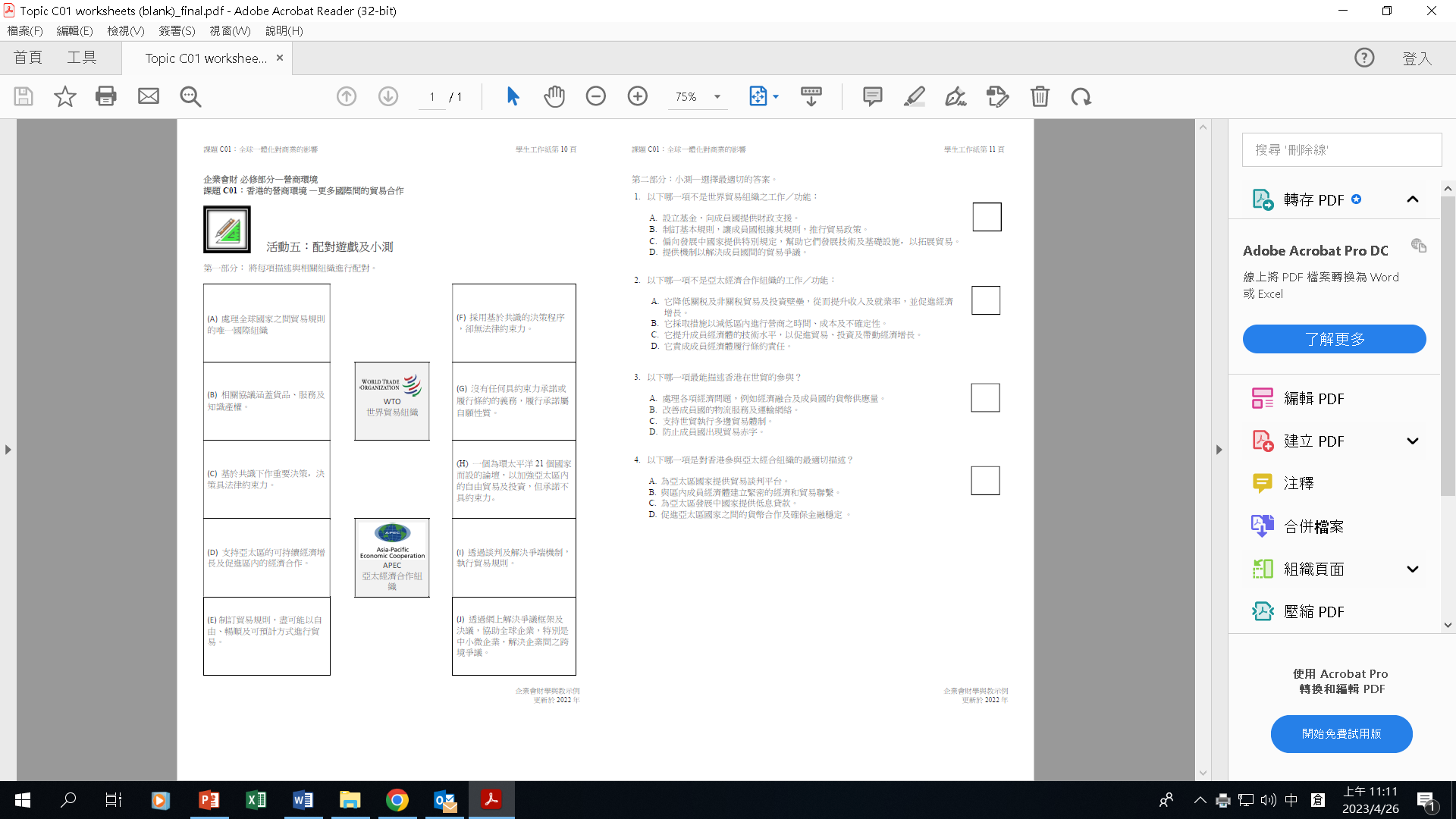 課題 C01
全球一體化對商業的影響
企業會財必修部分
學與教示例
14
[Speaker Notes: 為了引入課節內容，教師要求學生配對有關世界貿易組織（世貿）及亞太經濟合作組織（亞太經合組織）的描述，並且按學生工作紙第7-9頁的課前預習所學知識，完成學生工作紙第10-11頁活動五選擇題。]
活動五：配對遊戲和小測
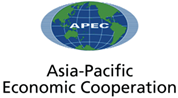 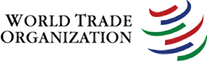 世界貿易組織
亞太經濟合作組織
課題 C01
全球一體化對商業的影響
企業會財必修部分
學與教示例
15
[Speaker Notes: 教師與學生一同核對答案，要求學生將「配對遊戲」及「小測」中的每一個描述，與下列研習範疇進行配對：
是甚麼組織
要實現甚麽目標
做些甚麼（即組織的工作／功能）
成員
香港在該組織的參與]
活動五：配對遊戲和小測
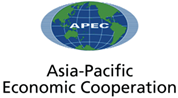 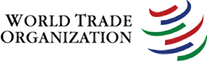 世界貿易組織
亞太經濟合作組織
課題 C01
全球一體化對商業的影響
企業會財必修部分
學與教示例
16
[Speaker Notes: 教師與學生一起核對答案，要求學生就五個研習範疇作補充。

教師總結有關世貿及亞太經合組織的內容（參考學生工作紙第7-9頁活動四的答案）
 
本課節重點介紹世貿及亞太經合組織，並特別聚焦就兩個組織在加強全球貿易合作上的工作／功能。]
世貿的工作／功能
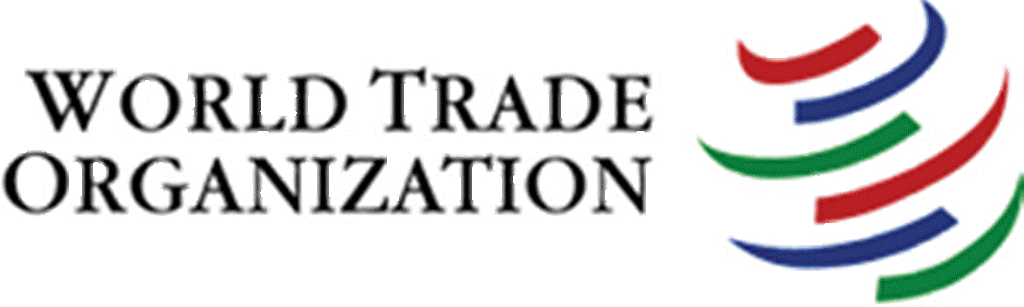 透過監督世貿組織成員執行多邊貿易規則，並履行具法律約束力的義務，以確保成員國承諾減低關稅及其他貿易壁壘，持續開放服務市場，以建立公平、可預測、開放及以規則為基礎的貿易體制。
令成員國維持透明的貿易政策，遵從世貿執行多邊貿易談判。
提供解決貿易爭端的機制，把發展中和低度發展國家的經濟體融入世界貿易體系。
偏向發展中國家提供特別規定，幫助它們發展技術和基礎建設，以拓展貿易。
課題 C01
全球一體化對商業的影響
企業會財必修部分
學與教示例
17
[Speaker Notes: 教師向學生解釋世界貿易組織（世貿）的工作／功能。

其他重點：
 
香港在1995年1月1日成為世貿成員。
世貿於2018 年對中國香港的貿易政策檢討中，世貿成員再次讚揚中國香港自由和開放的貿易政策，以及對多邊貿易制度的堅定支持，包括持續維持開放的貿易和投資體制，在貿易便利化上的成就，以及對世貿各方面工作的積極參與。
 
關於世貿的更多資訊，學生可瀏覽：http://www.wto.org（只提供英文版本）。]
亞太經合組織的工作／功能
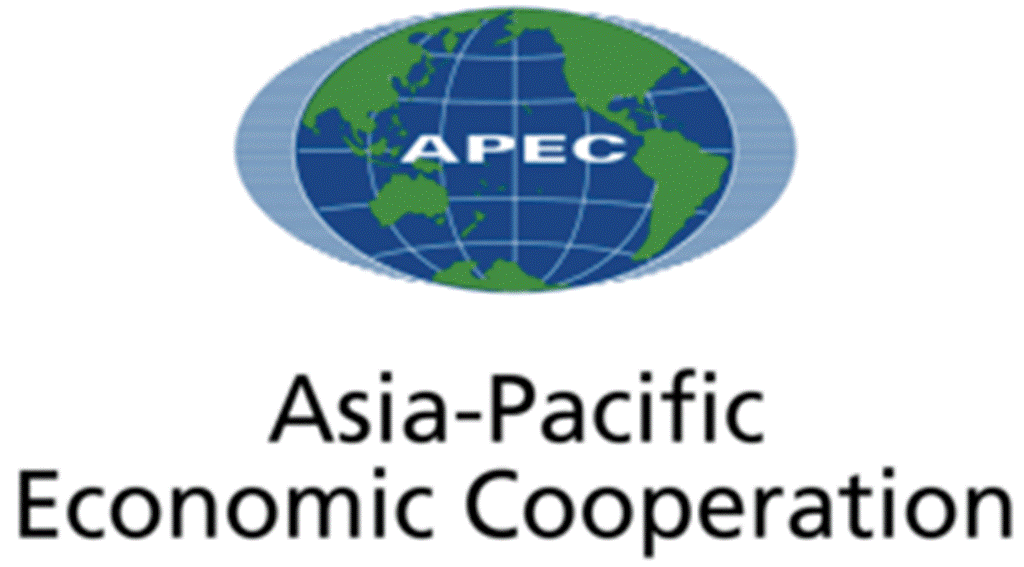 減低貿易和投資方面的關稅和非關稅壁壘，從而增加工作創造機會，提升收入和帶動經濟增長。
在亞太區內推動能減少營商的時間、成本和不確定性的措施，為小型公司、婦女和青年創造新經濟下發展的機會。
提升亞太經合組織不同成員的技術能力以促進貿易、投資，並帶動強勁、穩定和可持續的經濟增長，從而為亞太區廣大市民帶來裨益。
課題 C01
全球一體化對商業的影響
企業會財必修部分
學與教示例
18
[Speaker Notes: 教師向學生解釋亞太經濟合作組織（亞太經合組織）的職責／功能。
 
其他重點：
亞太經合組織有別於世貿或其他多邊貿易組織，亞太經合組織不會對成員加諸條約義務。
亞太經合組織透過共識作出決定，而成員的承諾則屬自願性質。
亞太經合組織對香港的重要性：
亞太經合組織有助香港與其他亞太區成員經濟體建立緊密的經濟聯繫；香港與其他成員經濟體的貿易往來，佔香港對外貿易約百分之八十。 
亞太經合組織成員經濟體一直攜手合作，透過減省商業成本和時間，改善亞太區內的營商環境。

關於亞太經合組織的更多資訊，學生可瀏覽：https://www.apec.org/（只提供英文版本）。
 
開始活動六前，教師概述香港一直積極跟世貿和亞太經合組織合作，與全球貿易夥伴建立互惠互利的經貿關係，以保障本港的經濟和貿易利益。]
活動六：角色扮演
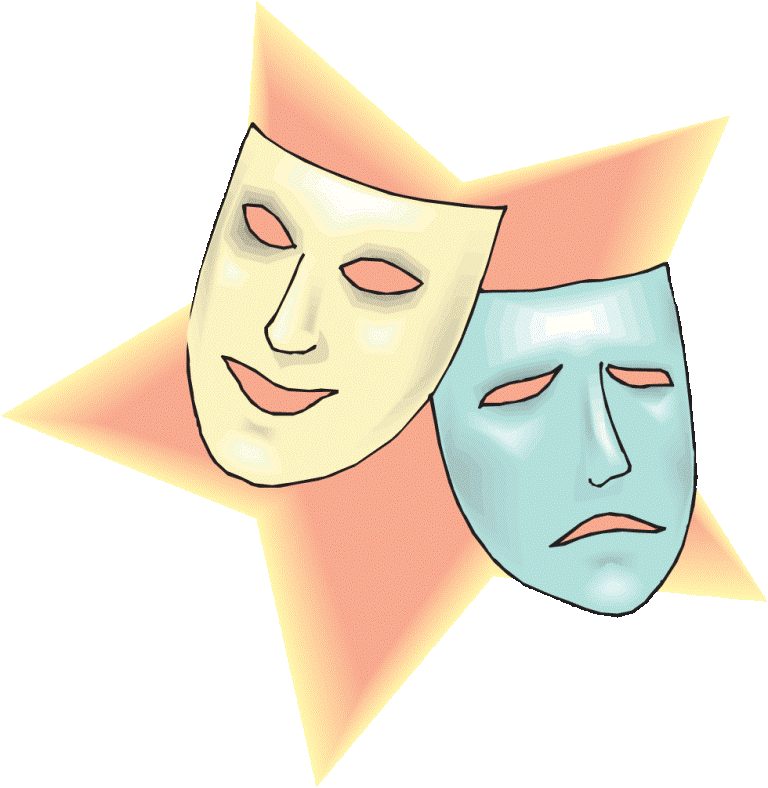 學生扮演的角色：
四名會議小組成員將在會上發言。
他們都支持全球一體化，包括  
發達國家的政府官員  
發展中國家的政府官員 
發展中國家的勞工代表 
跨國企業的行政總裁
情境：一場以全球一體化為題的國際會議正在香港舉行，世界各地的議會代表都前來出席。
反全球一體化
四名抗議代表在會場外靜坐，他們都反對全球一體化，包括
因開放本地農產品市場而遭受損失的一位農民
一位環保人士 
發展中國家的一位勞工代表 
發達國家的一位工會領袖
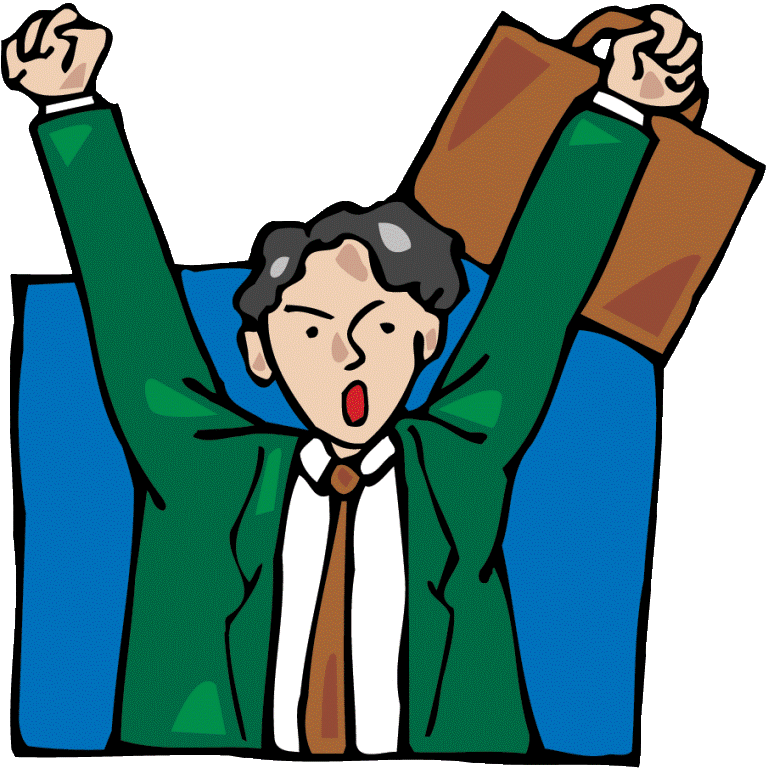 課題 C01
全球一體化對商業的影響
企業會財必修部分
學與教示例
19
[Speaker Notes: 活動六：

 教師向學生講解角色扮演的情境、場景布置及程序。 

情境：
一場以全球一體化為題的國際會議正在香港舉行，世界各地的代表都前來出席。今早，共有四名代表的小組將在會上發言，其中包括發達國家的一位政府官員、發展中國家的一位政府官員、發展中國家的一位勞工代表，以及一位跨國企業的行政總裁。他們都支持全球一體化。
一群反全球一體化的抗議者在會場外靜坐抗議，包括一名因開放本地農產品市場而遭受損失的農民、一名環保人士、一名發展中國家的勞工代表，以及一名發達國家的工會領袖。
抗議者向支持和反對全球一體化人士提問。]
程序
教師分派學生扮演八個不同角色：四名會議小組成員、四名抗議代表  
扮演相同角色的學生組成一組，用五分鐘時間討論和預備一分鐘短講，按各自獲分派的角色提出最有力的論據，以支持或反對全球一體化。 
小組代表須按照其獲分派的角色各自發表意見
例如：發展中國家的政府官員指出全球一體化如何幫助改善經濟。
例如：環保人士指出發展中國家欠缺嚴厲的環境保護規則，跨國企業將生產廠房遷移往發展中國家會造成環境破壞。
課題 C01
全球一體化對商業的影響
企業會財必修部分
學與教示例
20
[Speaker Notes: 程序

教師分派學生扮演八個不同角色：四名會議小組成員和四名抗議代表。 
教師要求學生討論和準備一分鐘短講，提出支持或反對全球一體化的論據。 
學生須按照其獲分派的角色各自發表意見，例如：發展中國家的政府官員指出全球一體化如何幫助改善經濟；環保人士指出發展中國家欠缺嚴厲的環境保護規則，跨國企業將生產廠房遷移往發展中國家會造成環境破壞。]
場景布置和角色扮演
步驟一： 
會議小組成員和抗議代表在課室內相對而坐。教師宣布會議開始。

步驟二：
支持全球一體化人士和反對全球一體化人士輪流發言。

步驟三：
教師選出最佳講者。
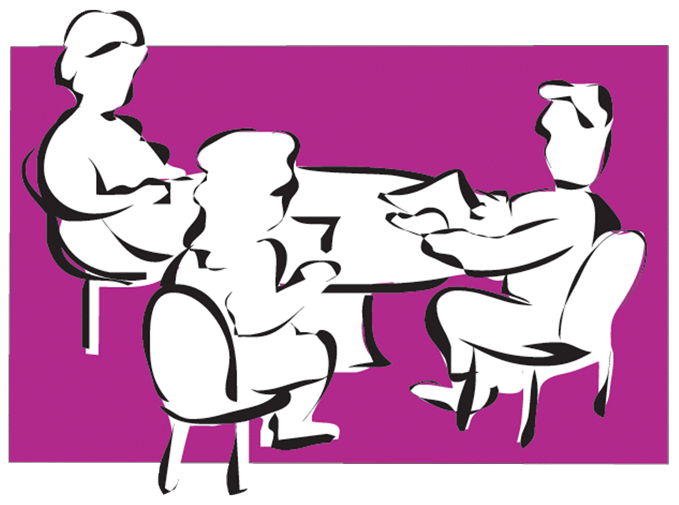 課題 C01
全球一體化對商業的影響
企業會財必修部分
學與教示例
21
[Speaker Notes: 步驟四：（選項） 
若時間許可，教師可讓學生分享他們對全球一體化的看法。 

步驟五：
教師概述各論據並總結如下： 
與全球一體化現象相關的影響或會隨時間、地點改變。
全球一體化為某些國家（例如東亞）帶來莫大效益，尤其是在增加貿易機遇、增加獲得市場和科技的渠道等。不過，若國際貿易組織如世貿未能適當發揮其功能以管理全球貿易集體協作，全球一體化的影響未必能如預期般理想。

第二課節完]
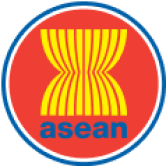 東盟的工作／功能
東南亞國家聯盟，簡稱東盟是由十個東南亞國家組成的地緣政治和經濟組織，成員包括新加坡、馬來西亞、印尼、泰國、越南、菲律賓、汶萊、寮國、緬甸和柬埔寨。
東盟工作／功能如下：
透過減少貿易壁壘，促進東南亞地區經濟增長、社會進展和文化發展。
基於尊重、公義和法治，促進東南亞地區的和平穩定。 
有助促進東盟成員國內及彼此間作出有效的決定。
課題 C01
全球一體化對商業的影響
企業會財必修部分
學與教示例
22
[Speaker Notes: 延伸學習：
教師可介紹哪些是香港重要的貿易夥伴：東南亞國家聯盟（東盟）和歐洲聯盟（歐盟）。 
教師先介紹東盟的工作／功能。 

香港與東盟的貿易關係重點： 
2020年，東盟僅次於中國是香港特區第二大貿易夥伴。所有東盟商品進口香港特區時，均享有零關稅待遇。
2020年，香港從東盟主要進口貨品為電動機械、器具及用具，以及其電動部件；辦公室機器及自動資料處理機；以及電訊及聲音收錄及重播器具及設備。
2020年，香港向東盟主要出口港產貨品包括金屬的礦砂及金屬碎料、珠寶首飾、金銀器具和其他寶石或半寶石製成品；以及煙草和煙草製品。
香港與東盟於2017年底簽署了《自由貿易協定》和《投資協定》。兩份協定有助促進香港與東盟之間的貿易和投資流動，為業界帶來新商機，並促進長遠的經濟增長＊。

學生可瀏覽以下網址，閱讀其他資訊： 
https://www.tid.gov.hk/english/aboutus/publications/factsheet/asean.html (瀏覽於在2022年3月17日)
https://asean.org （只提供英語版本）
＊https://www.tid.gov.hk/tc_chi/aboutus/publications/factsheet/asean.html (瀏覽於在2022年11月25日)]
歐盟的工作／功能
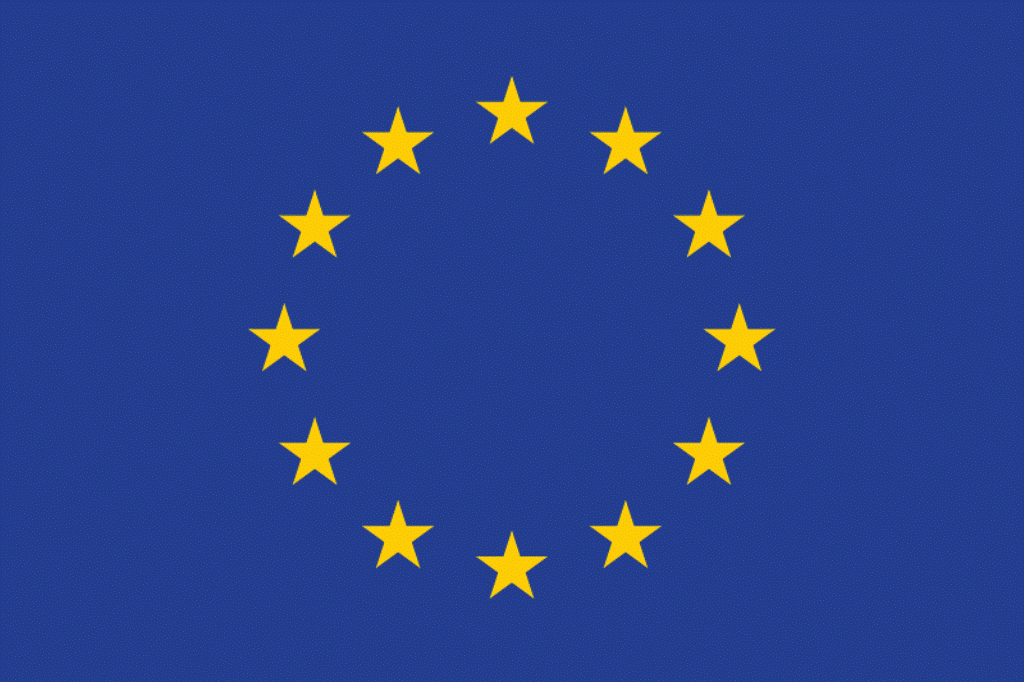 歐盟處理各式各樣的議題，包括經濟政策、單一市場資本、商品及勞工、人口流動、單一貨幣（歐元）和環境保護。
截至2021年，歐盟共有27個成員國，是目前最高級別的經濟聯合體。
歐盟訂立了一些優先事項，以制定五年一度的政策議程。優先事項由歐盟領袖和各組織等商討而定，為歐盟各組織的工作／行動提供指引。
課題 C01
全球一體化對商業的影響
企業會財必修部分
學與教示例
23
[Speaker Notes: 延伸學習 ：

教師然後介紹歐洲聯盟（歐盟）的工作／功能。

香港與歐盟的貿易關係重點： 
歐盟是香港其中一個重要的貿易夥伴。 
2020年，在歐盟成員國中，德國、荷蘭和法國是香港首三大商品貿易夥伴，佔香港與歐盟商品貿易總額逾50%。 
2020年，香港從歐盟入口的主要商品包括旅遊貨品、手袋、珍珠、寶石、半導體、電子管。 
2020年，香港向歐盟出口的主要港產貨品包括珠寶首飾、可食用產品和配製品、半導體、電子管。 

關於歐盟的其他資訊，學生可瀏覽：
https://www.tid.gov.hk/english/aboutus/publications/factsheet/eu.html （瀏覽於2022年3月17日）
https://european-union.europa.eu/index_en （只提供英文版本）
https://learning-corner.learning.europa.eu/learning-corner_en （只提供英文版本）
https://ec.europa.eu/trade/policy/countries-and-regions/countries/hong-kong-sar/  （只提供英文版本）]